Муниципальное бюджетное дошкольное образовательное учреждение
города Иркутска детский сад № 40
Проект по развитию нравственно-патриотических качеств у детей«Этот День Победы!»
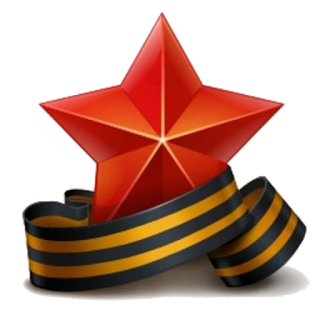 Подготовлен :
Кокориной Натальей Александровной
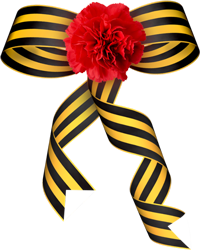 Вид проекта:
Патриотический 
Познавательно-творческий
Участники:
Дети старшей группы
Воспитатели 
Родители
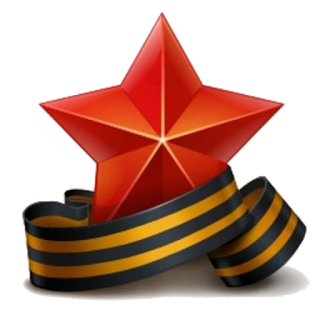 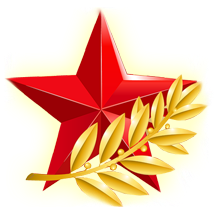 Актуальность:
Патриотическое воспитание детей способствует развитию
личности гражданина и воспитывает чувство долга защитника Отечества.
Любая деятельность по патриотическому воспитанию поднимают на новую
ступень смелость и отвагу, терпение и выносливость народа, героизм
взрослых и подрастающего поколения, победивших смертельного врага.
                                  
              
         Цели и задачи проекта:
Формирование у детей образа героя, защитника своего государства
Привитие любви к Отечеству и родному краю; возрождение духовно-культурных традиций России.
Воспитание чувства гордости за историю становления страны и потребности защищать Родину; 
Воспитание чувства уважения к ветеранам Великой Отечественной войны, желание заботиться о них.
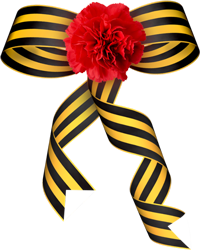 План работы:
1 Этап. Подготовительный.
 
 * Информировать педагогов, специалистов, детей, родителей о задачах
    и  содержании проекта.

* Обсудить план работы по организации интегрированной деятельности
    по ознакомлению с праздником День Победы.                                                                  
                                                                                                                       
 *Выбрать возможные методы и способы для реализации проекта по теме .                                                                                                  
 
  *Вовлечь родителей, как одних из главных участников проекта, в         
    интегрированную деятельность,  создавая нравственно-радостную  
    атмосферу патриотических порывов.
                                                                                          
 *Организовать поисковую работу по подбору литературного,    
   музыкального, иллюстративного и исторического материала.
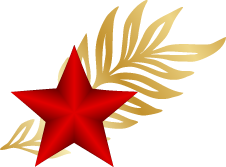 2 этап. Основной.
Работа с детьми:

Выяснение знаний детей об истории своей страны и военных сражениях,  проходивших в местности, где они живут, об армии и видах войск.
Познавательные беседы о защитниках Отечества в ходе Великой
Встречи в детском саду с ветеранами или их родственниками,(по возможности ) беседы   с ними , рассказы с рассматриванием военных фотографий хранящихся
     в семейных альбомах.
  Изготовление альбома : «Мы помним!».
Экскурсия в музей Боевой славы. К танку « Иркутский комсомолец»
Организация в группе выставки на военную тематику( фотографии, портреты героев войны, в том числе известных земляков, принявших
участие в ходе Великой Отечественной войны и прославивших наш
край и город, книги о войне, предметы военного быта, посуда и т.д.).                                                                                                       
Выставка продуктивных видов деятельности детей ( рисунки, поделки
     из разнообразных материалов)
Обсуждение с детьми вопроса о том, как можно поздравить ветеранов                                                                                                                         
     войны, изготовление подарков , приглашений на праздничный концерт,
     подготовленный силами детей , педагогов, родителей.
Экскурсия к Мемориалу Вечный огонь с возложением цветов.
Работа с родителями:
Приобщать детей к историческому прошлому большой и малой Родины.
Способствовать сохранению и продолжению непрерывной связи поколений.
Оживить в памяти знания о героическом прошлом членов семьи, нашего народа.
Принимать активное участие в образовательной деятельности.
  Привлечь родителей к работе по реализации проекта, организации    
    встреч с ветеранами, выпуску газет памяти, подготовке концерта,  
    экскурсиям в музеи и к памятникам ветеранам, к итоговым   
     мероприятиям.
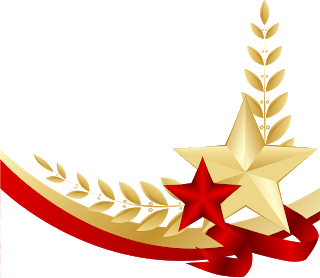 Продукты проектной деятельности
1.Праздничный концерт к Дню Победы./ с приглашением ветеранов или их родственников, вручение подарков, изготовленных собственными руками/.
 2.Создание и выставка коллекции игрушек военной техники. Поделок, плакатов , макетов и рисунков « Этот День Победы !» (разная техника)
3. Создание макета: «Вечный огонь».

  Риски проекта:

Низкая активность всех участников проекта.
Недостаточная подготовка детей и взрослых по данной теме.
Непродуманные методы и формы работы.
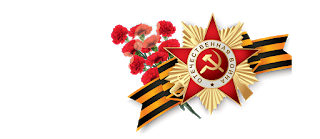 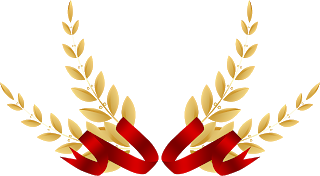 Приложение:
Подвижные игры:
                   «Кто быстрее – тот командир?»
Цель: Побуждение детей к выполнению действий по сигналу, развитие организованности, самостоятельности, быстроты, ловкости.
 «Артиллеристы»
Цель: Развитие ловкости, быстроты, активности детей в играх с предметами.
 «На границе»
Цель: Развитие ловкости, быстроты, выносливости, гибкости, умения играть с предметами, выполнять действия по сигналу.

                             Пословицы и поговорки о защите Родины и её защитниках.
За правое дело- сражайся смело.
Русский солдат не знает преград.
Умелый боец везде молодец.
С  умением воюют, без умения горюют.
Смелее иди в бой- Родина за тобой.
Жить- Родине служить.
Бей до победы, как били деды.
Смелый там найдёт, где робкий потеряет.
Бей, не трусь- за нами вся Русь.
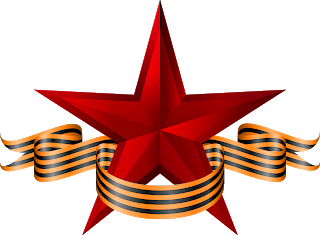 « Самый главный день»
9-го Мая! все ждем этот праздник
Он самый великий и главный,
Пришла к нам весна и пришла
к нам победа в денёк этот солнечный,
славный.
            Вика  И. 6 лет/
«Салют»
Почему гремит салют в этот день?
Я не пойму.
Потому, что наш народ 
Победил войну.     
                             
         /  Сергей М.  6 лет/самостоятельно
« Благодарность»

От всех детей, от всех людей
Солдат благодарим.
За нашу радость, нашу жизнь
Спасибо говорим !    

                / Маша Т. 7лет/
Фотоотчет по реализации проекта
Уголок патриотического и регионально- патриотического воспитания.
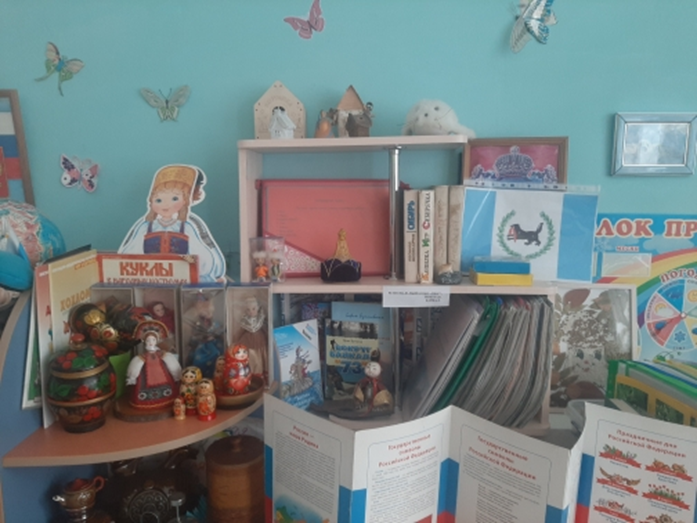 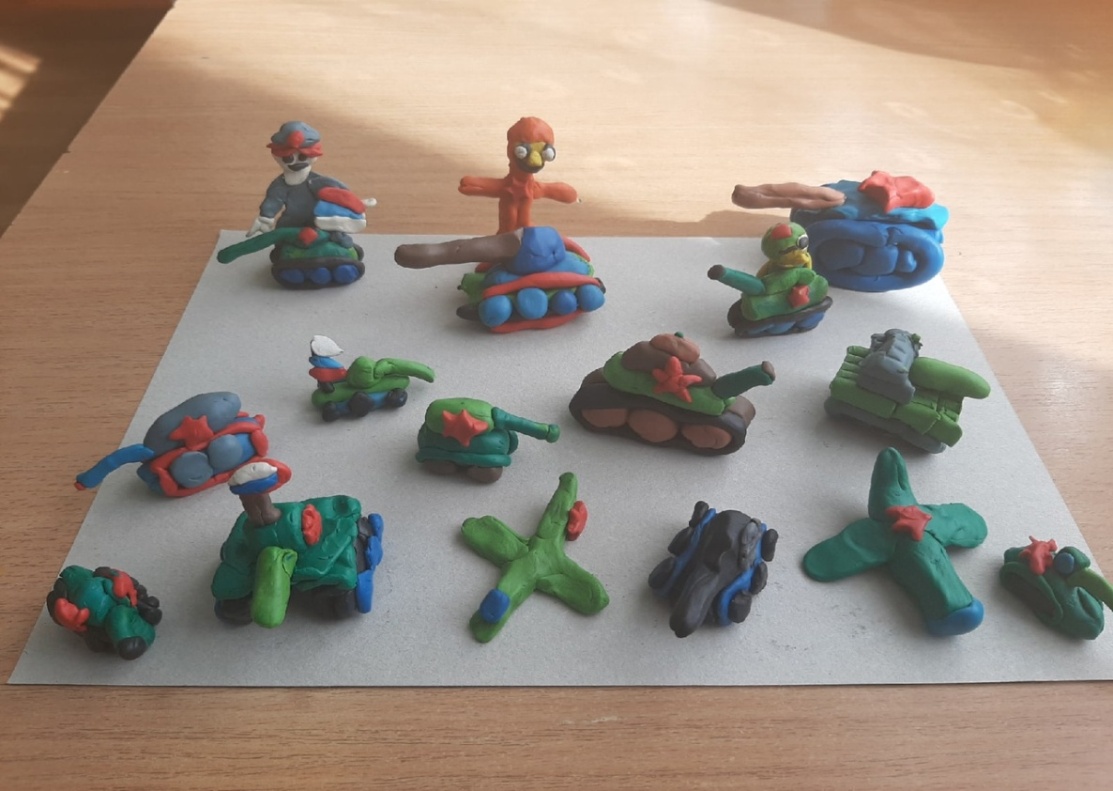 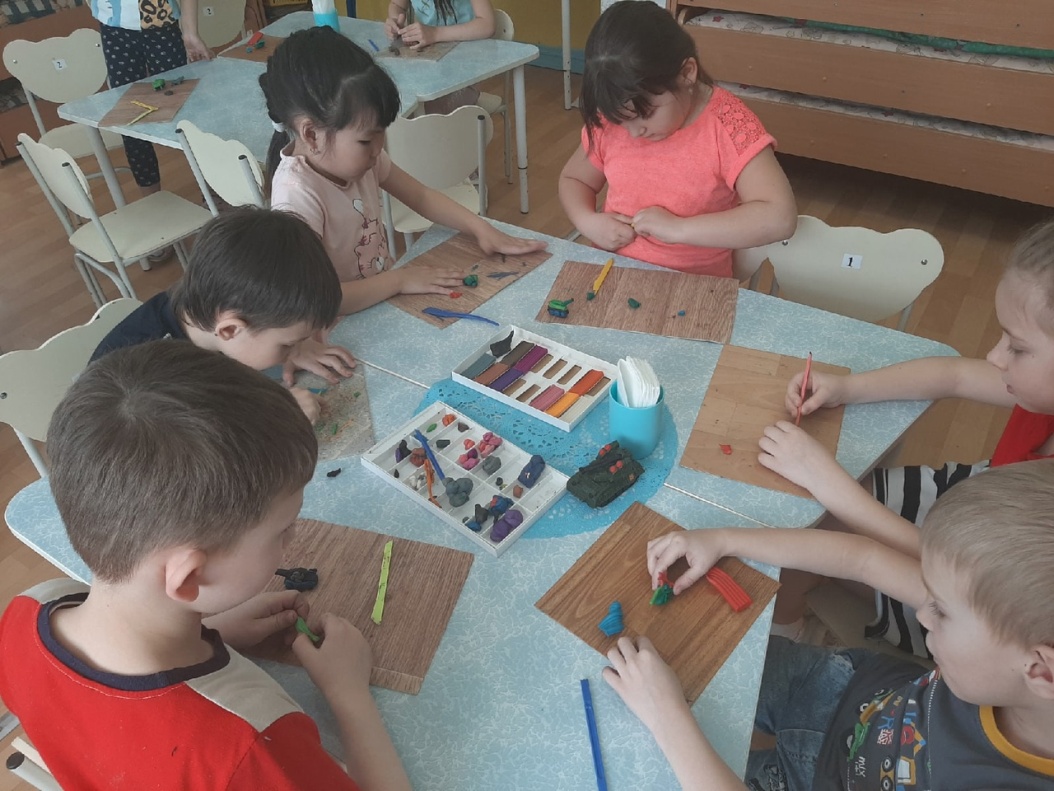 Лепка объемной военной                                      техники
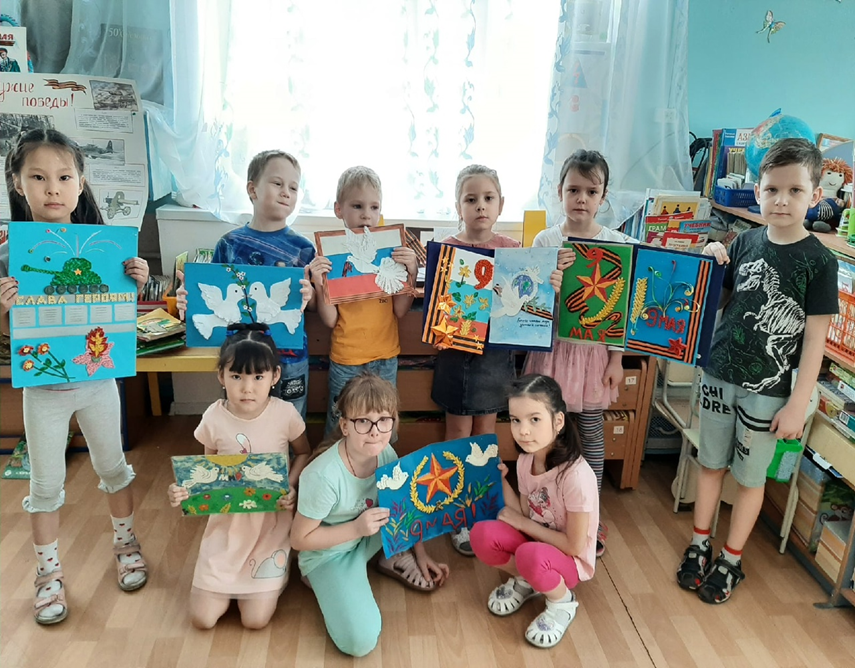 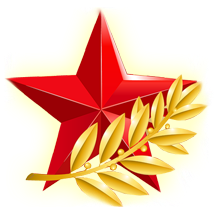 Стенгазеты и плакаты
         «Мы помним…»
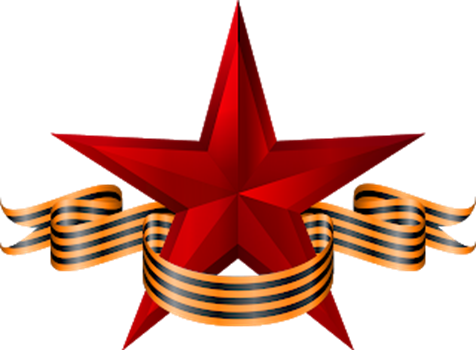 Рисуем  «9 мая »
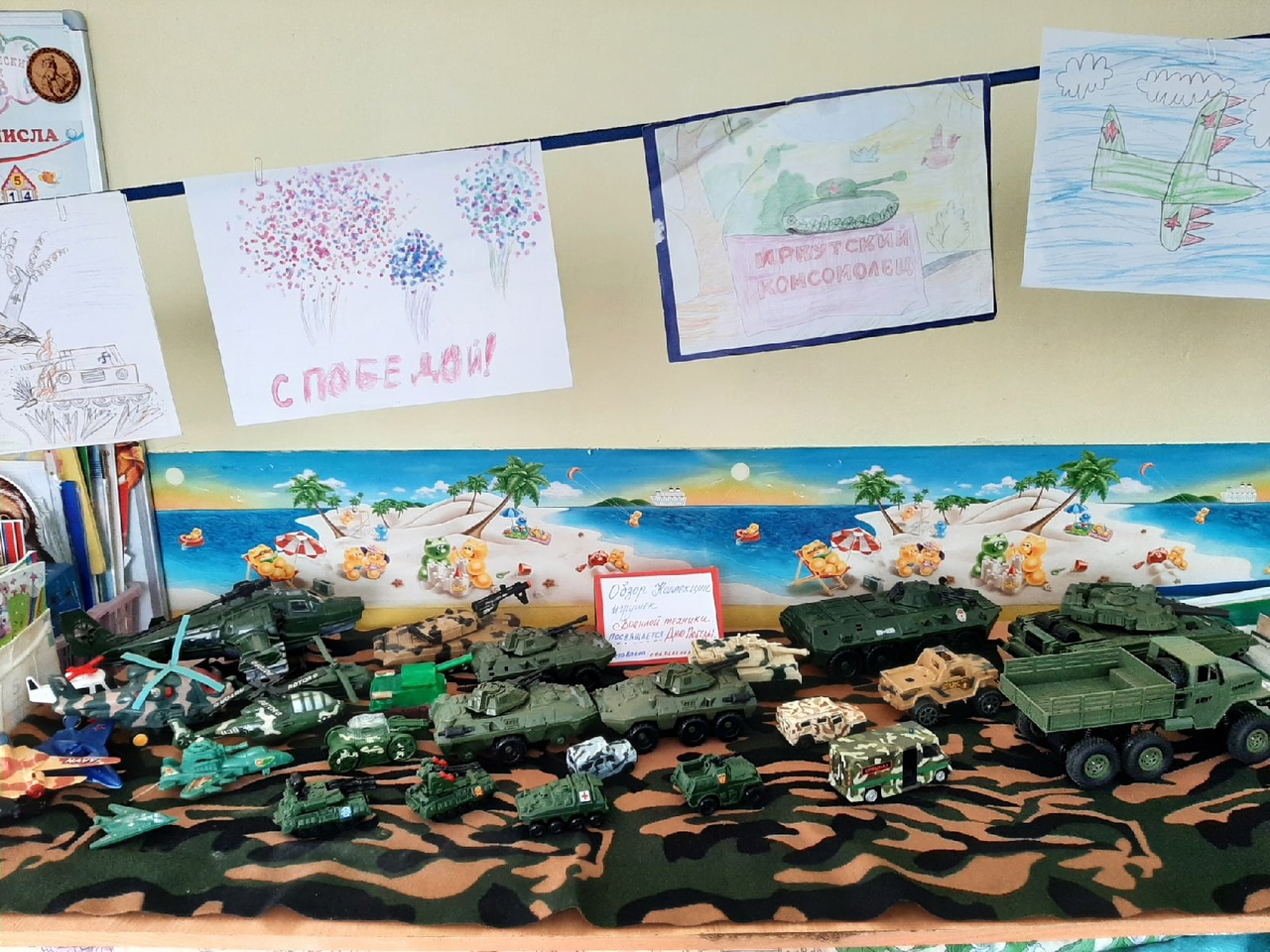 Жгутиковая техника пластилинографии
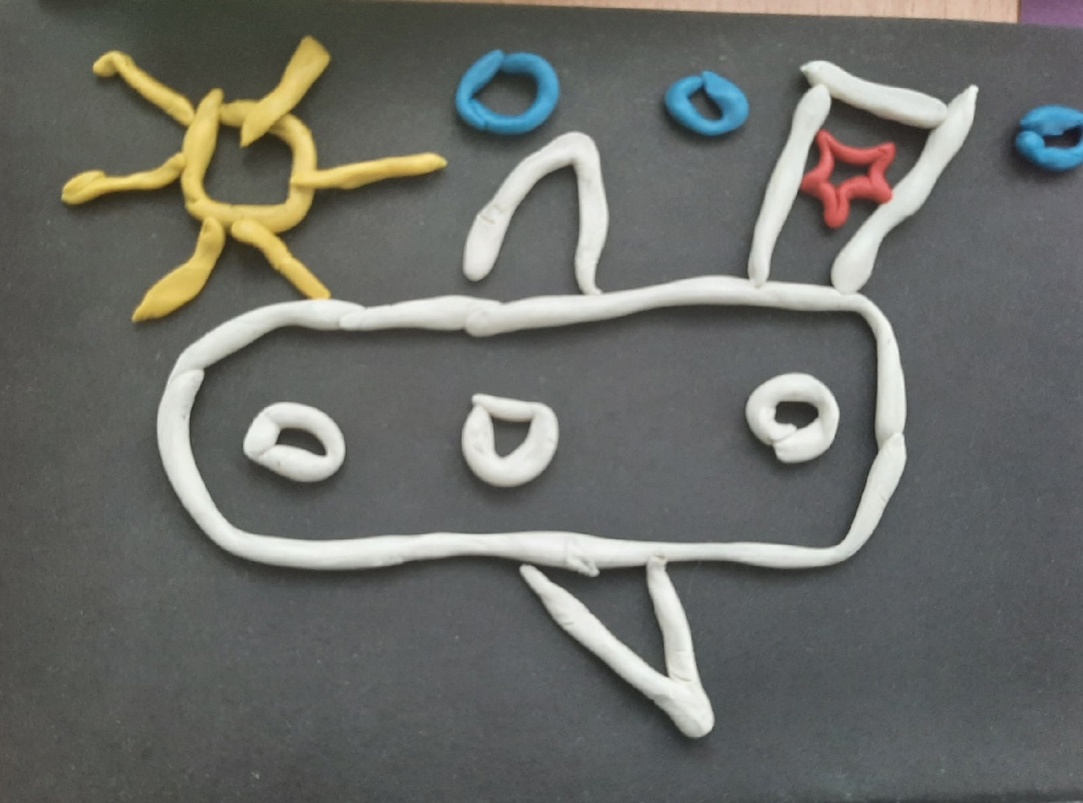 Коллекция военной техники
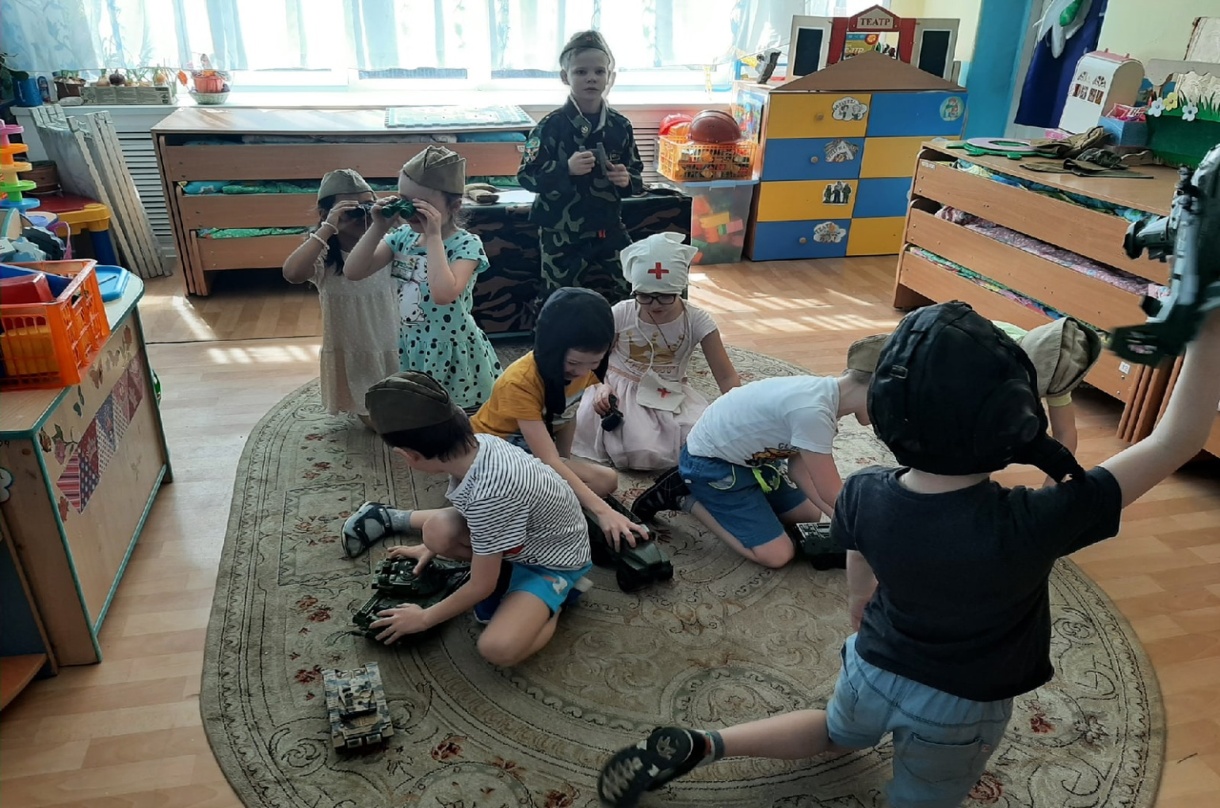 Сюжетно –ролевая игра «Наши защитники»
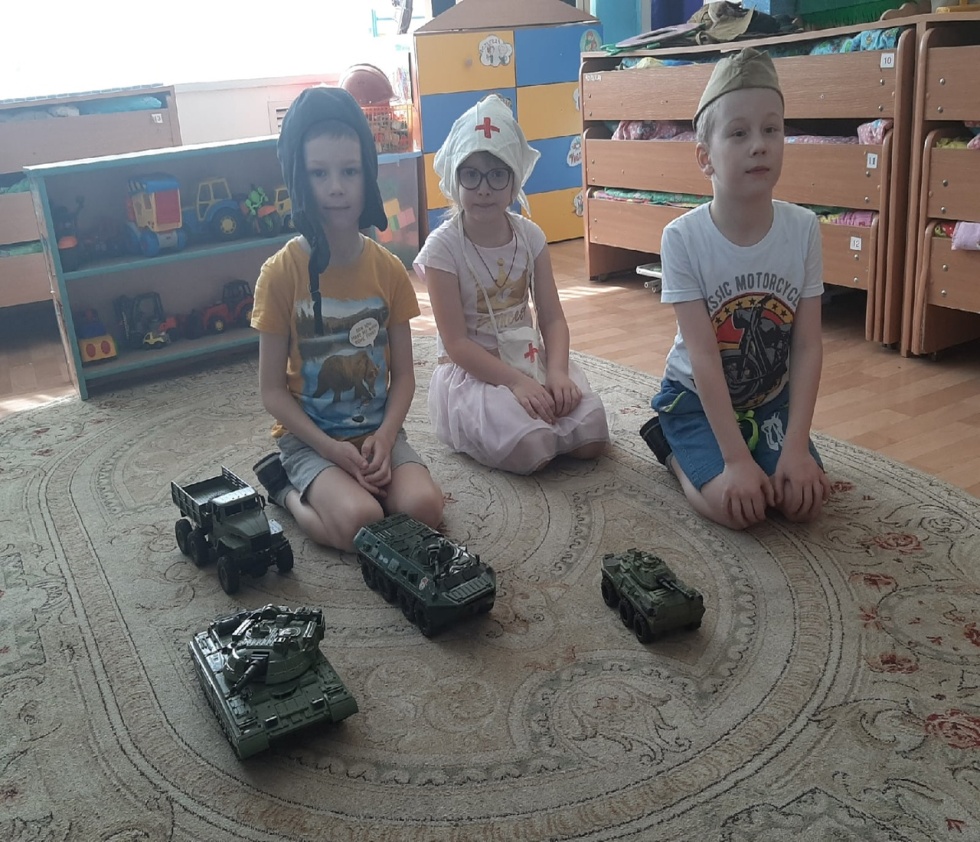 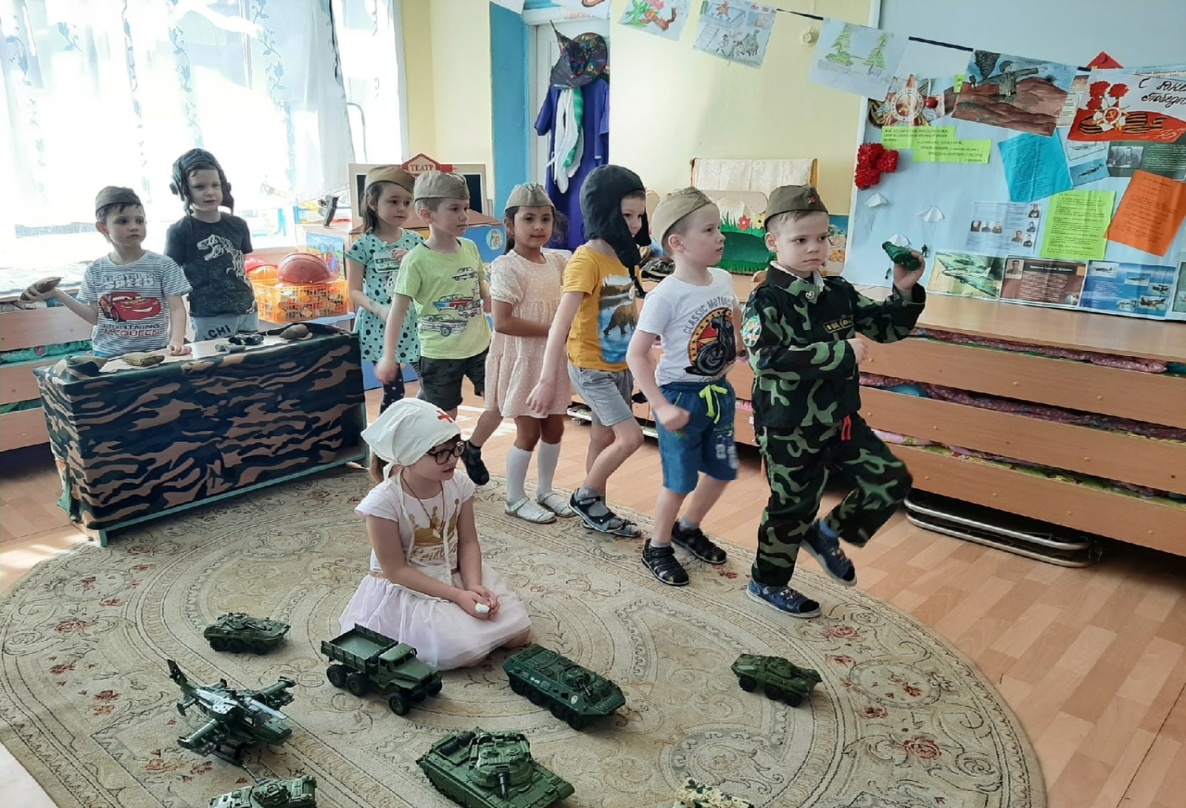 Экскурсия  к танку «Иркутский Комсомолец»
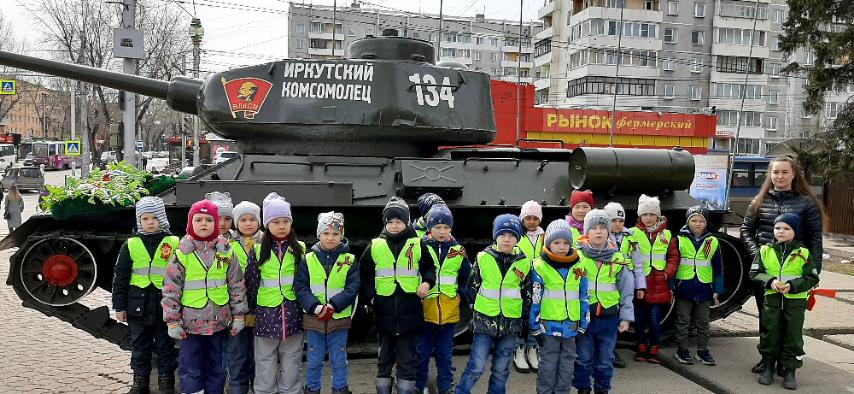 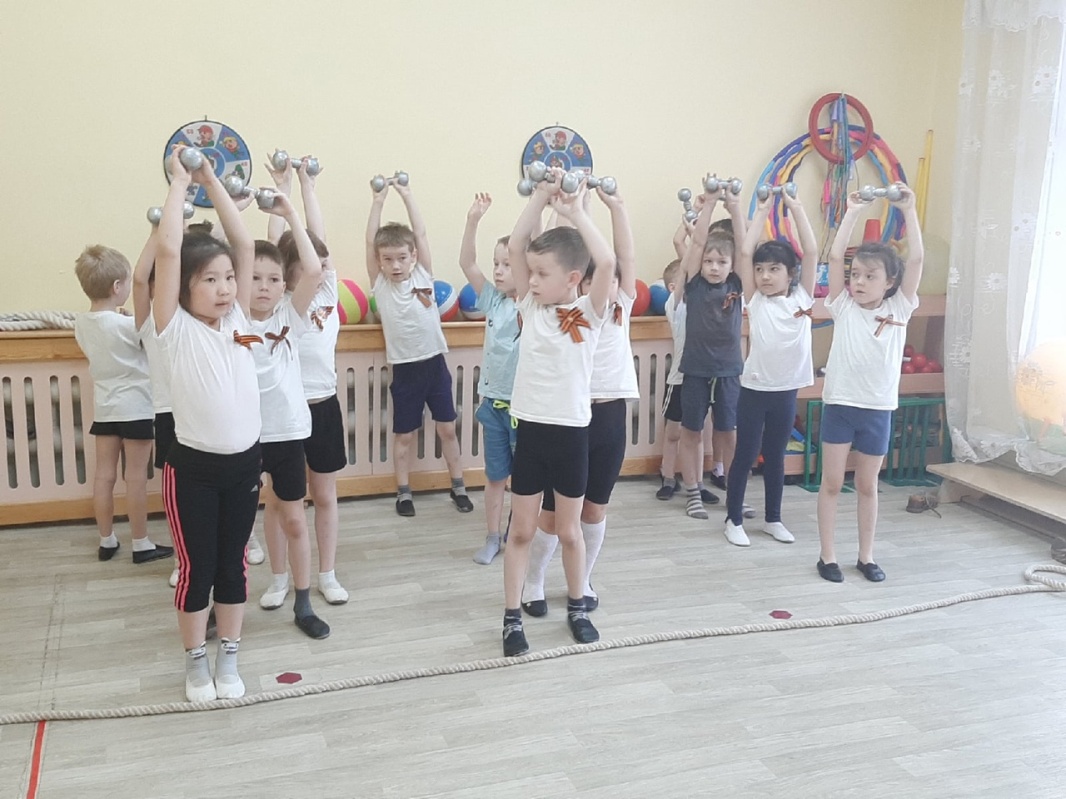 Эстафета памяти 
(военно – спортивные игры )
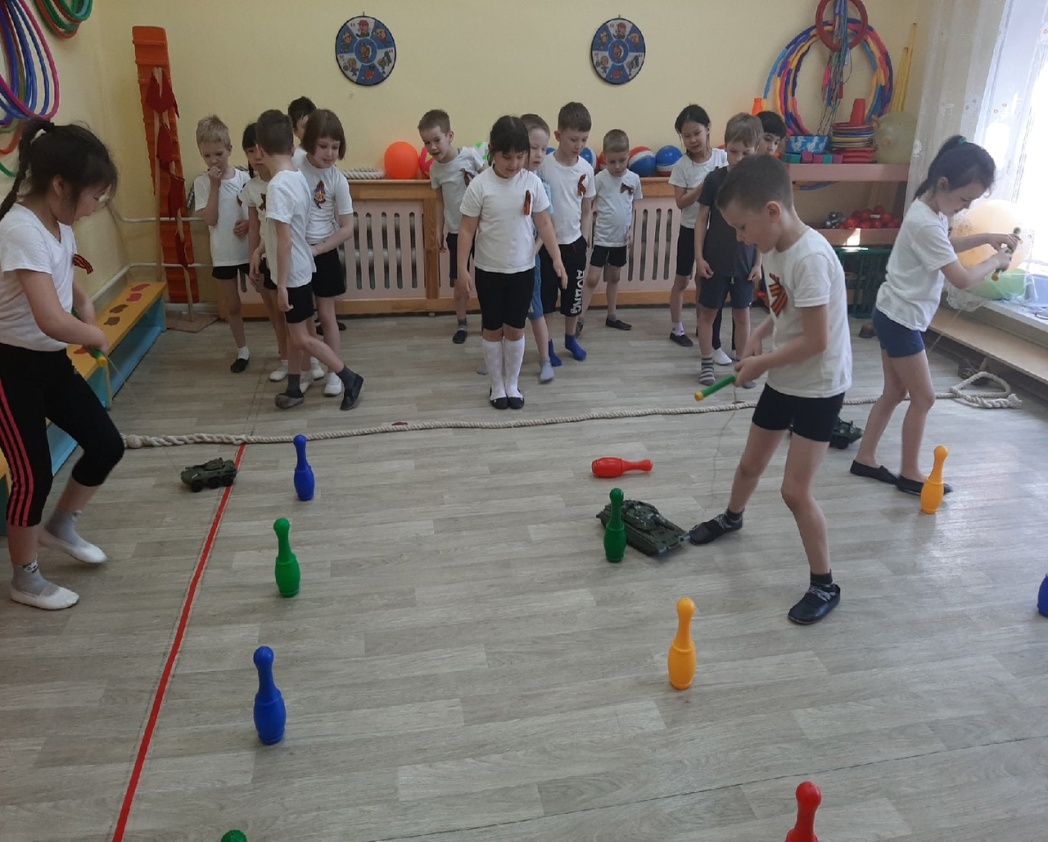 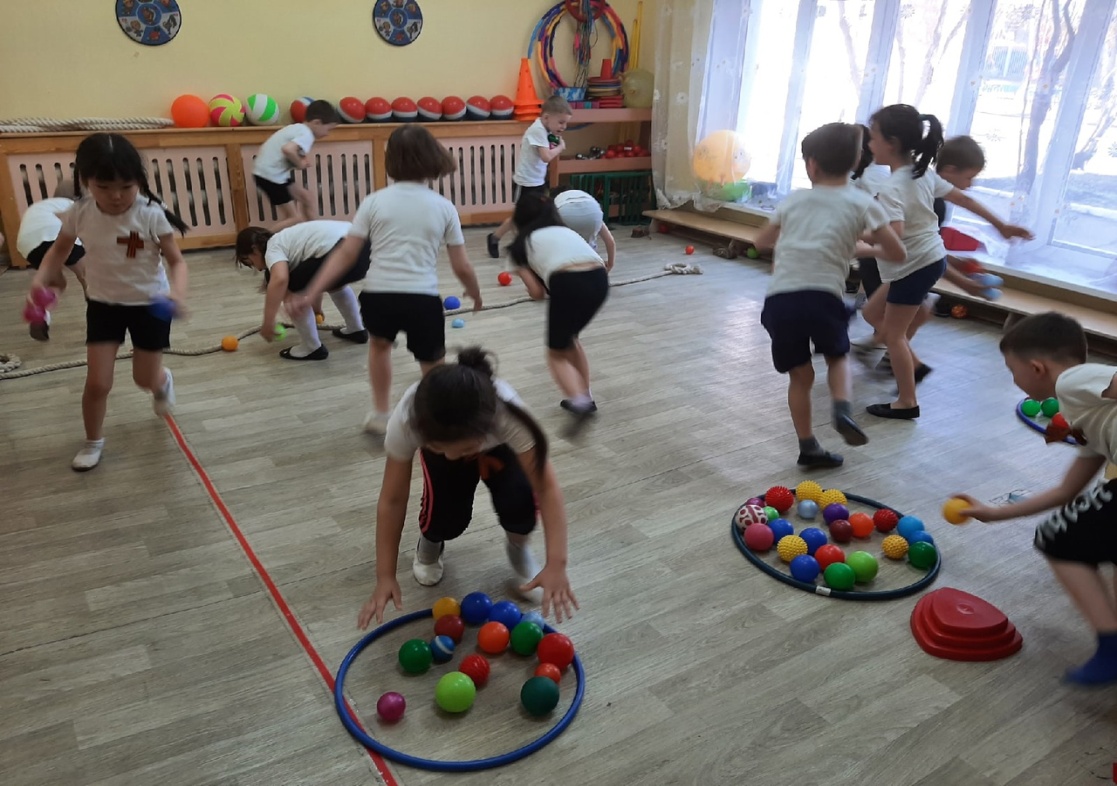 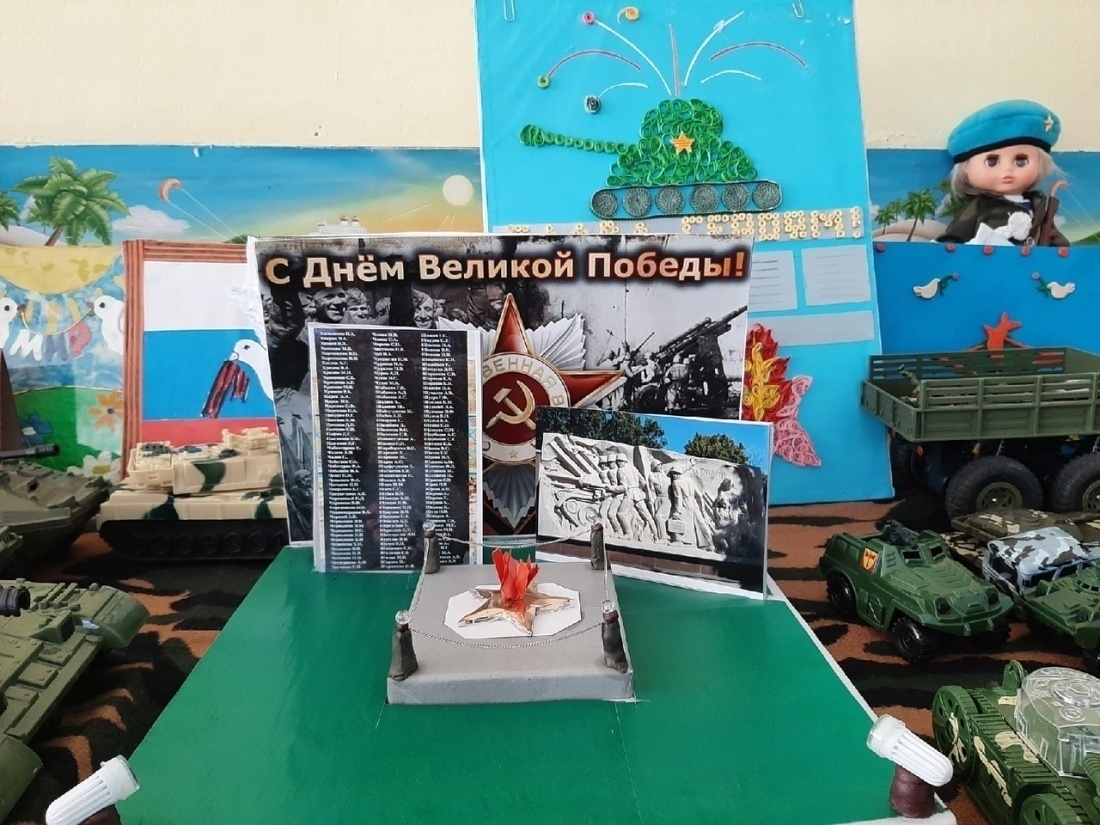 Макеты «Вечного огня»
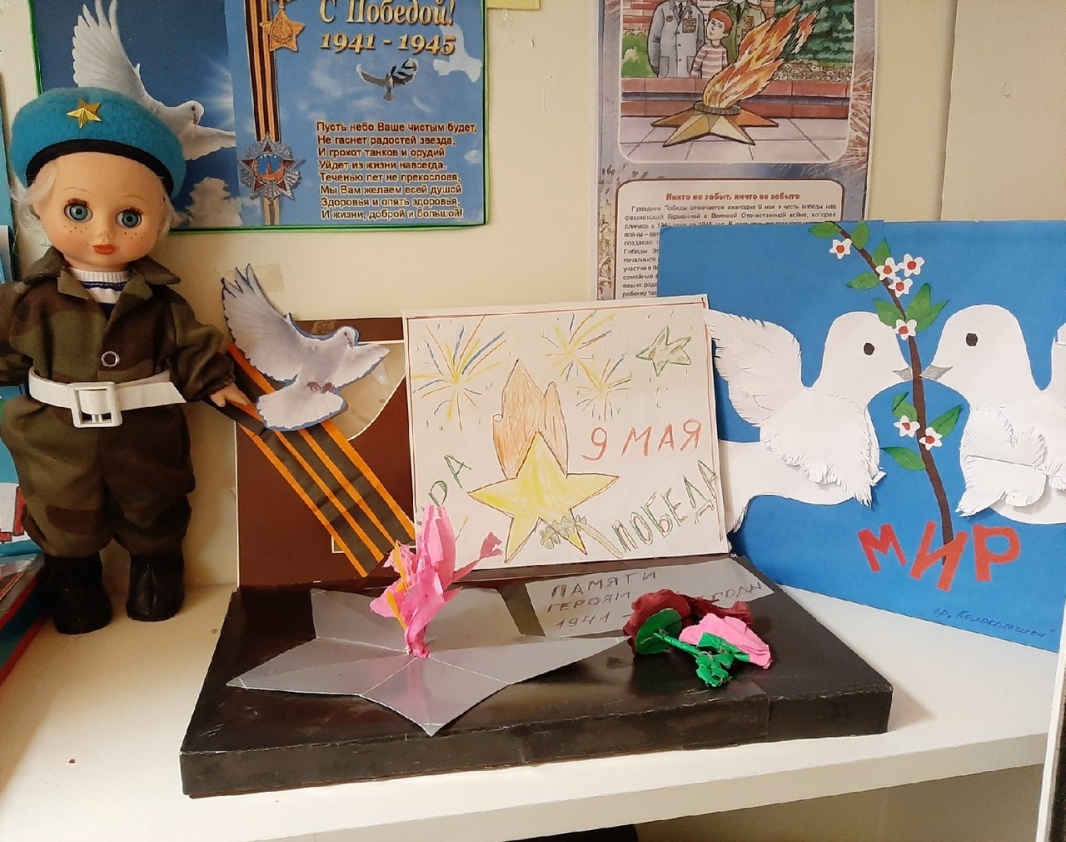 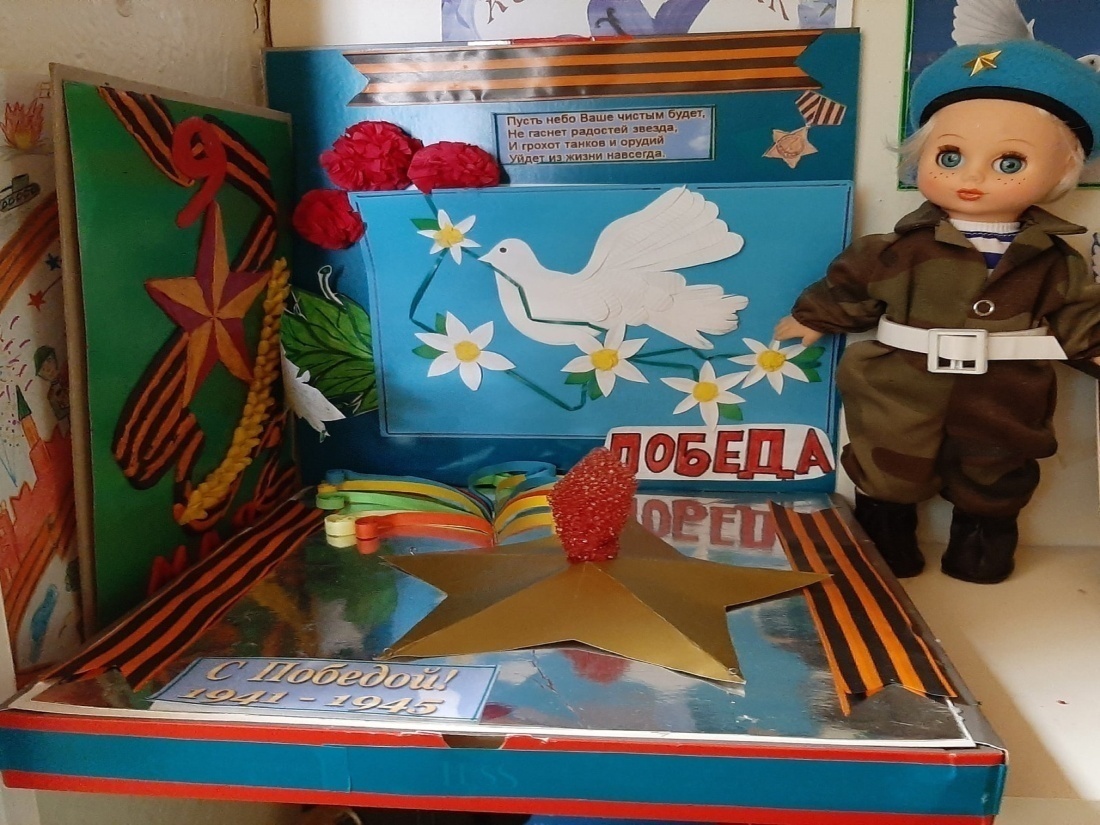 Спасибо за внимание 